ОСОБЕННОСТИ ПРОФЕССИОНАЛЬНО ОРИЕНТИРОВАННОГО ОБУЧЕНИЯ РКИСинильникова Елена Сергеевна
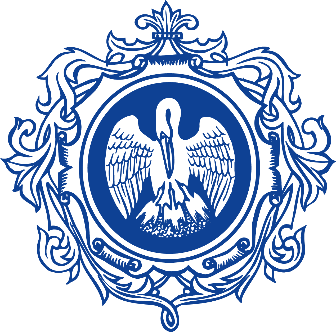 1
Что такое профессионально ориентированное обучение РКИ?
Профессионально ориентированное обучение русскому языку как иностранному (РКИ) – это обучение студентов-иностранцев русскому языку с учетом будущей специальности, обучение языку специальности. Целью является достижения уровня, достаточного для практического использования русского языка при получении профессии.
Что такое профессионально ориентированное обучение РКИ?
В «Новом словаре методических терминов и понятий» язык специальности характеризуется как «аспект обучения языку, обеспечивающий учебно-научное и профессиональное общение при получении специальности в образовательном учреждении на изучаемом языке.
3
Особенности профессионально ориентированного обучения РКИ
Язык специальности имеет свои лексические и стилистические особенности. 
Лексические особенности: 
терминология, 
профессиональный сленг, 
заимствования из других языков. 
Стилистическом особенности:
собственные жанры текста с определенными композиционными моделями.
4
Особенности профессионально ориентированного обучения РКИ
Профессионально ориентированное обучение РКИ включает в себя:
обучение стилистике научной речи, 
чтение литературы по специальности, 
изучение профессиональной лексики и терминологии, 
общение в сфере профессиональной деятельности.
5
Особенности профессионально ориентированного обучения РКИ
Студенты должны уметь осуществлять речевое общение в устной и письменной форме как в общенаучной сфере, так и в узкоспециальной тематике. В процесс обучения включаются не только учебные, но и аутентичные тексты. Языковой материал должен отбираться в соответствии с потребностями студентов и ситуацией профессиональной коммуникации.
6
Проблемы профессионально ориентированного обучения РКИ
Большинство учебных пособий по языку специальности ориентировано на продвинутый уровень владения языком, при этом студенты, которые начинают изучать язык специальности, в основном владеют русским языком на уровне A1-A2. Перед преподавателем языка специальности встает проблема адаптации учебных текстов и заданий. 
Часто преподаватель русского языка недостаточно знает специальность, которой он должен обучать студентов. Решить эту проблему может совместная работа с преподавателем-предметником.
7
Проблемы профессионально ориентированного обучения РКИ
Перед преподавателем языка специальности стоит несколько важных задач: 
чему и как обучать; 
по какому критерию отбирать материал;
проблема поиска учебных пособий по языку специальности;
соответствие учебного материала уровню языка учащегося при введении языка специальности;
недостаточность знаний преподавателя в области преподаваемого предмета.
8